স্বাগতম
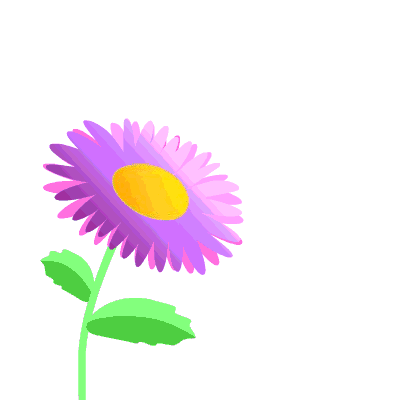 শিক্ষক পরিচিতি
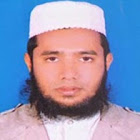 সহকারি শিক্ষক
শহীদনগর উচ্চ বিদ্যালয়
গফরগাঁও, ময়মনসিংহ।
মোবাইলঃ ০১৭২৩২৯৩৫২৪৪
Email: arifulhasan35b@gmail.com
আরিফুল হাসান
পাঠ পরিচিতি
শ্রেণিঃ  অষ্টম
বিষয়ঃ তথ্য ও যোগাযোগ প্রযুক্তি
অধ্যায়ঃ দুই
পাঠ শিরোনামঃ স্যাটেলাইট ও অপটিক্যাল ফাইবার
সময়ঃ ৪৫ মিনিট
তারিখঃ ০4/০০৯/২০১৯ খ্রিঃ
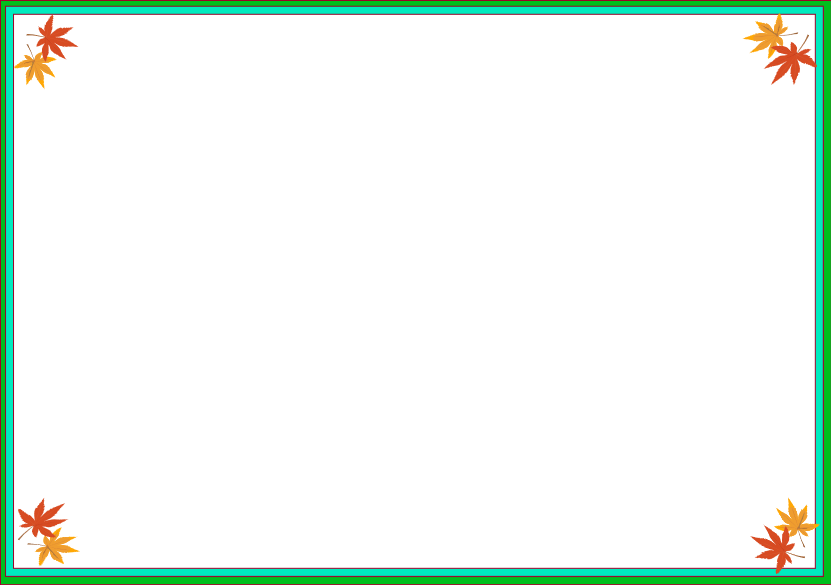 স্যাটেলাইট ও  অপটিক্যাল ফাইবার
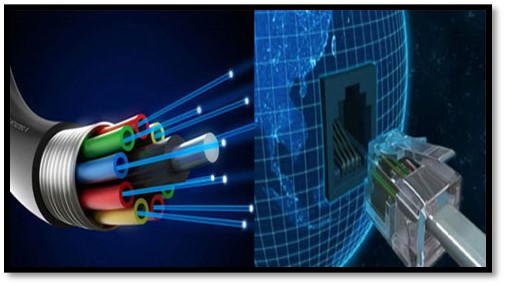 শিক্ষনফল
স্যাটেলাইট সম্পর্কে বলতে পারবে।
আধুনিক যোগাযোগের ক্ষেত্রে অপটিক্যাল ফাইবারের  ভূমিকা ব্যাখ্যা করতে পারবে
যোগাযোগের ক্ষেত্রে স্যাটেলাইট ও অপটিক্যাল ফাইবারের মধ্যে তুলনামূলক বিশ্লেষণ করতে পারবে।
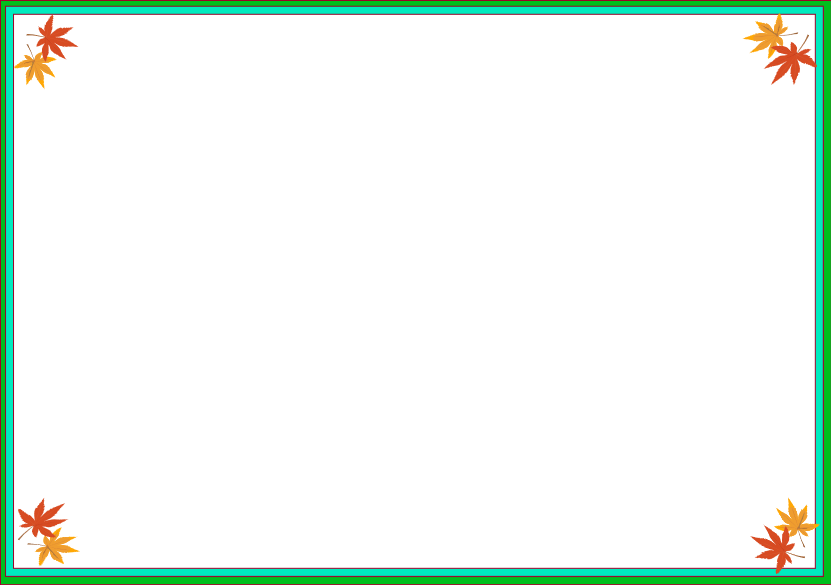 ছবিগুলো লক্ষ্য করো
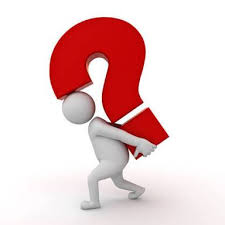 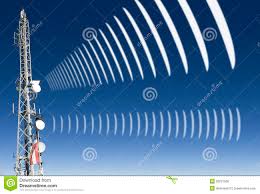 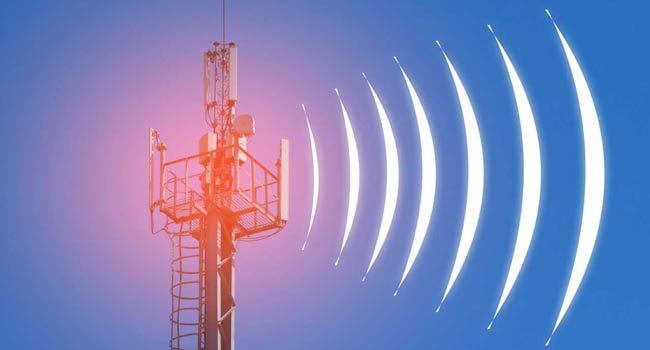 এক টাওয়ার থেকে অন্য টাওয়ারে  তথ্য  আদান প্রদান করতে সাহায্যকারী  মাধ্যমের নাম কী
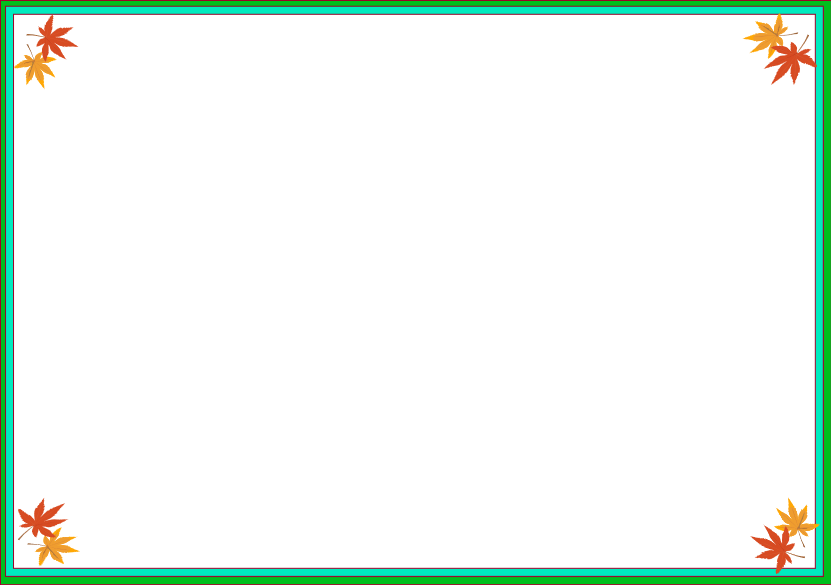 ছবিগুলো লক্ষ্য করো
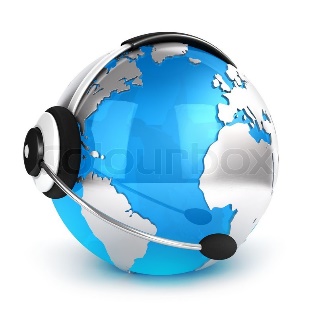 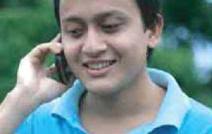 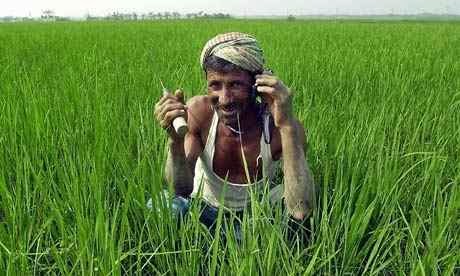 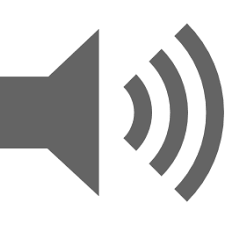 দেশ বিদেশে ফোন  করতে বা তথ্য আদান প্রদান করতে কী ধরনের সংযোগ প্রয়োজন ?
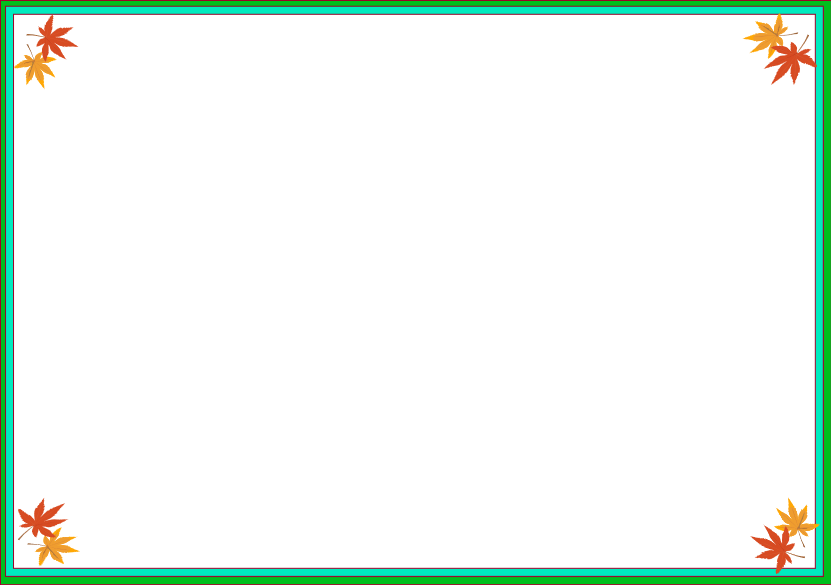 ছবিগুলো লক্ষ্য করো
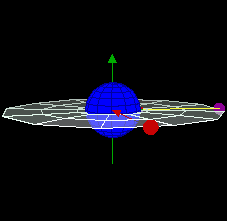 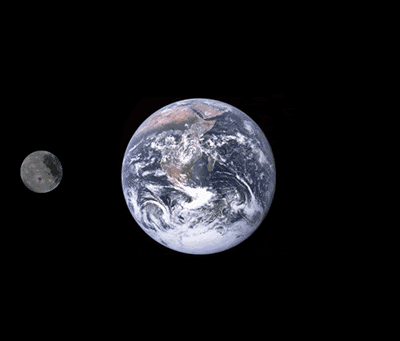 পৃথিবীর চারদিকে চাঁদের ঘুর্ণন। 
চাঁদকে পৃথিবীর উপগ্রহ বলে।
চাঁদের মতো  পৃথিবীর আরো উপগ্রহ রয়েছে এদেরকে কী বলে ?
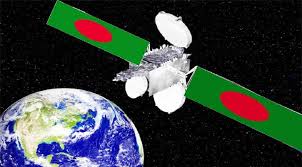 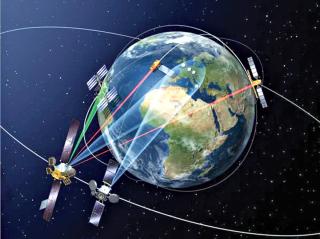 বাংলাদেশের পাঠানো  একমাত্র কৃত্রিম উপগ্রহের নাম কী ?
পৃথিবীকে কেন্দ্র করে ঘুরছে  বিভিন্ন 
দেশের পাঠানো কৃত্রিম উপগ্রহ  যাদের ইংরেজি নাম স্যাটেলাইট
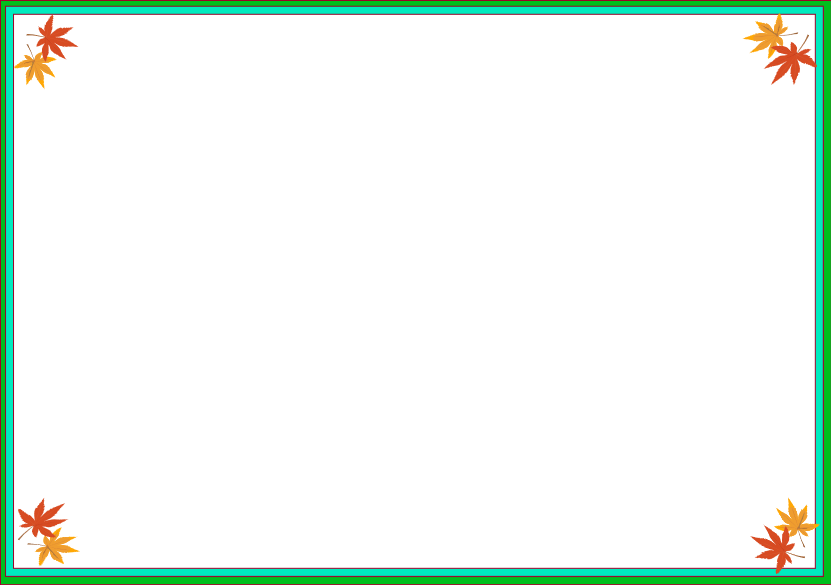 ছবিগুলো লক্ষ্য করো
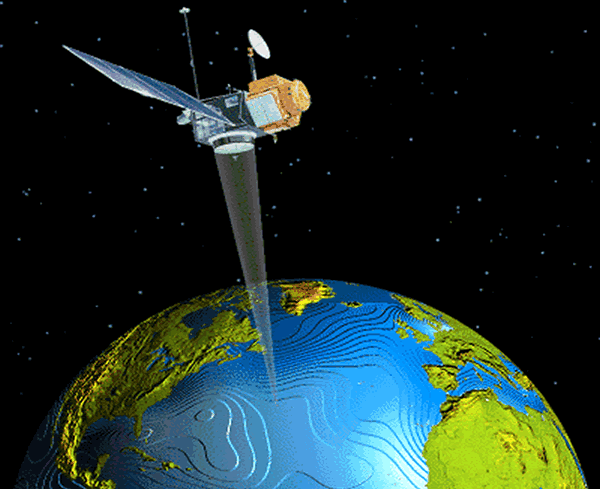 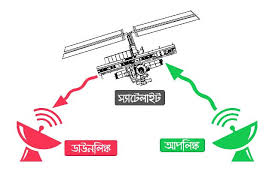 পৃথিবী পৃষ্ঠ থেকে কত কিমি উপরে থেকে কৃত্রিম উপগ্রহ পৃথিবীর চারদিকে ঘুরে ?
কৃত্রিম উপগ্রহ পৃথিবীর একপ্রান্ত থেকে সিগন্যাল
 গ্রহন করে এবং অপর প্রান্তে  প্রেরণ করে ।
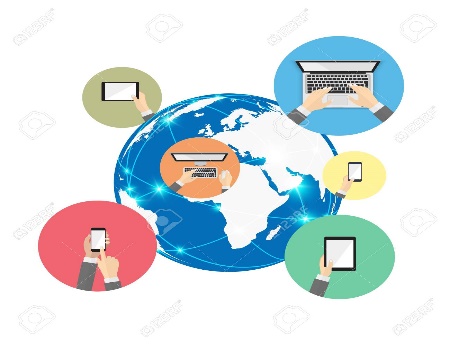 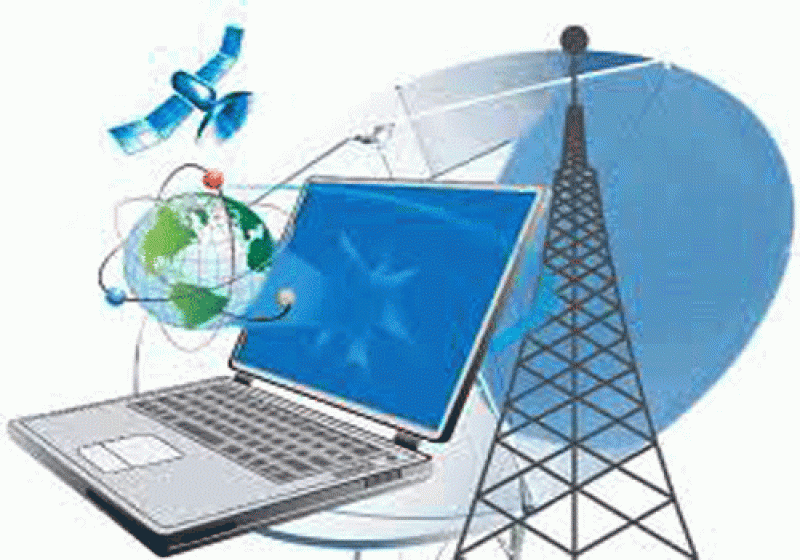 এভাবে রেডিও,  টেলিভিশন ও মোবাইলে ইন্টারনেট সিগন্যাল পাঠানো হয় ।
এ ধরনের সিগন্যালকে কী বলে ?
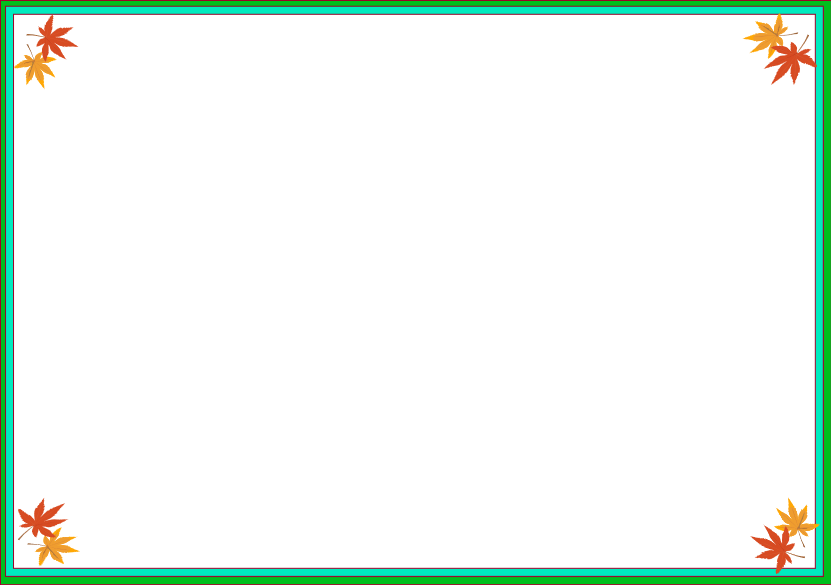 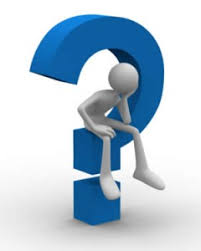 একক কাজ
সাটেলাইট কাকে বলে 
 পৃথিবী থেকে স্যাটেলাইটকে এক জায়গায় স্থির মনে হয় কেন
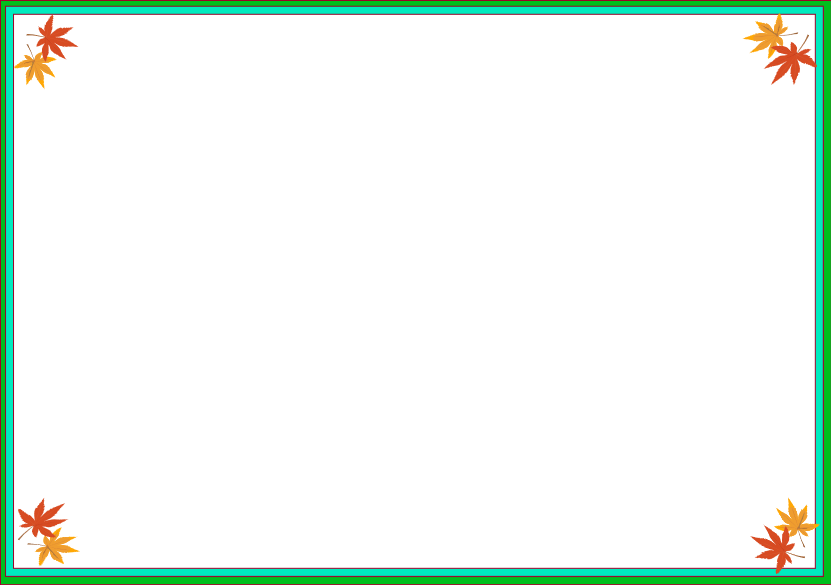 ছবিগুলো লক্ষ্য করো
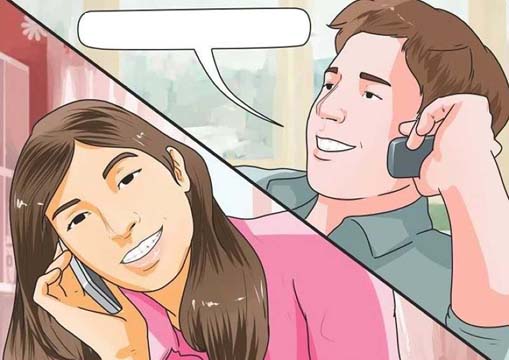 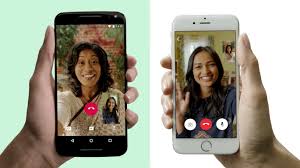 অডিও কলে কথা বলছে ।
ভিডিও কলে কথা বলছে। 
ইন্টারনেট ব্যবহার করে তারবিহীন  মোবাইলে ভিডিও বা ছবি কীভাবে  দেখা যায় ?
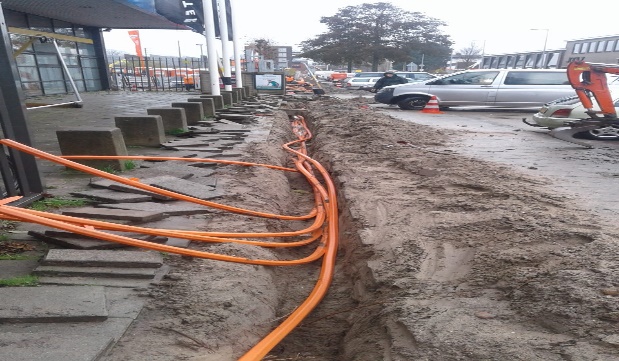 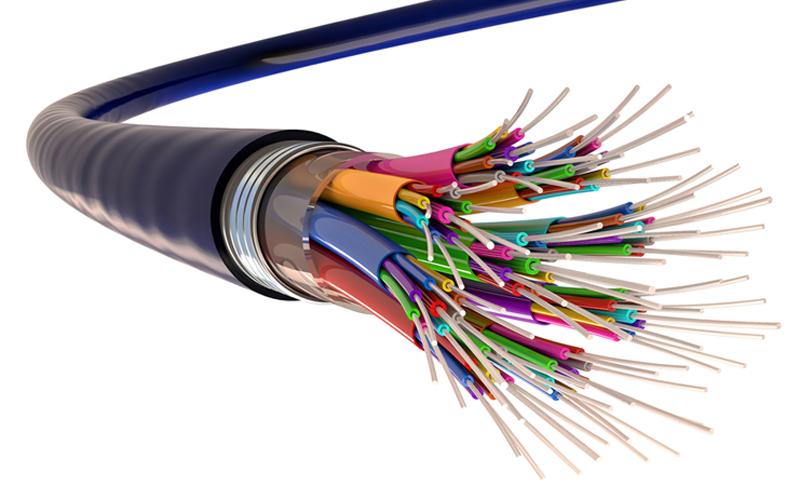 মাটির নিচ  দিয়ে এই তার দিয়ে 
ইন্টারনেট সংযোগ দেয়া হচ্ছে ।
অপটিক্যাল ফাইবার (কাঁচের তৈরি তার )
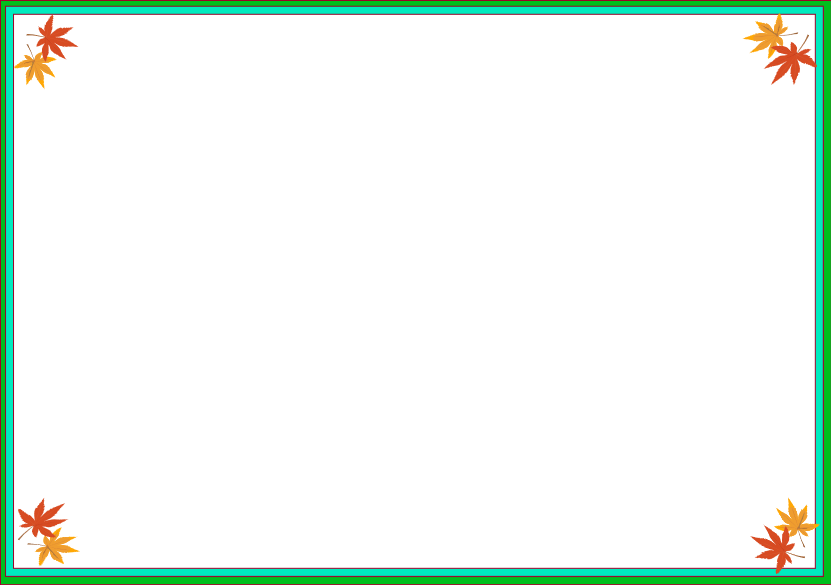 ছবিগুলো লক্ষ্য করো
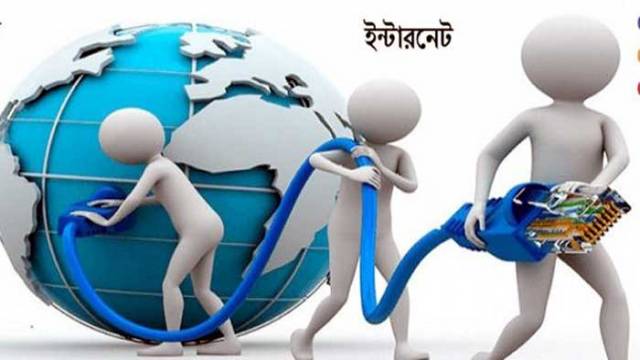 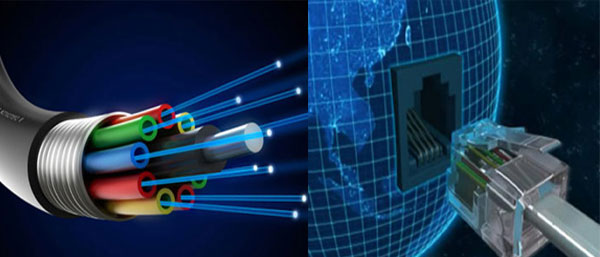 এই ফাইবারের সাহায্যে এক মহাদেশ থেকে আরেক মহাদেশে তথ্য পাঠানো যায়।
এতে বৈদ্যুতিক সিগন্যালকে আলোক সিগিন্যালে রূপান্তরিত করা হয়।
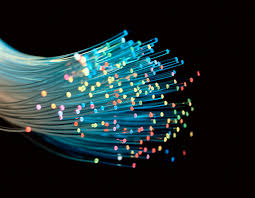 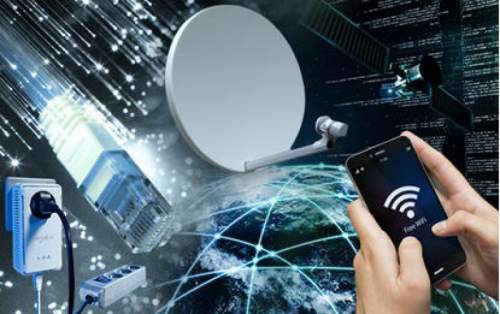 কাঁচের তৈরি তারের ভেতর দিয়ে পূর্ণ অভ্যন্তরীণ প্রতিফলনের মাধ্যমে এক প্রান্ত  থেকে অপর প্রান্তে  ছবি ভেসে ওঠে ।
পূর্ণ অভ্যন্তনীণ প্রতিফলনের মাধ্যমে আলোক সিগন্যাল পাঠানো হয় ।
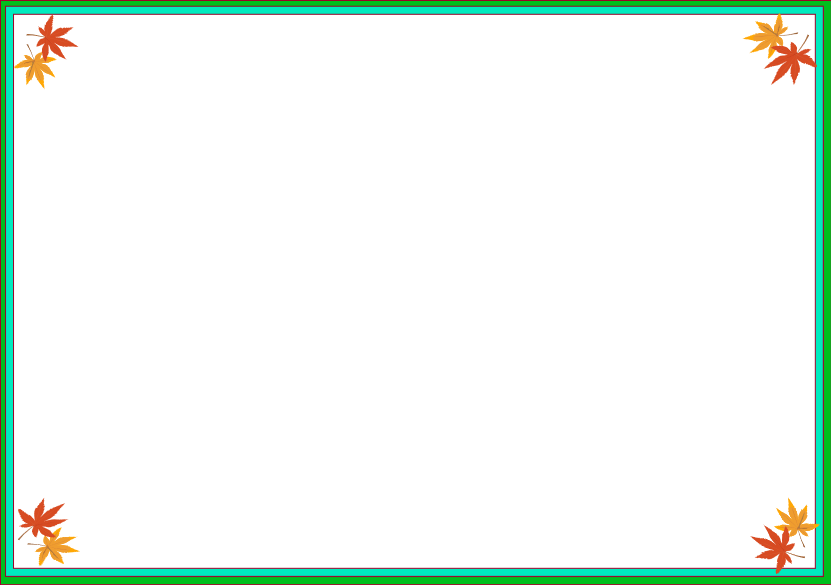 জোড়ায় কাজ
“ অপটিক্যাল ফাইবার ব্যবহার করে অতি  দ্রুত যোগাযোগ স্থাপন করা যায়” ব্যাখ্যা কর।
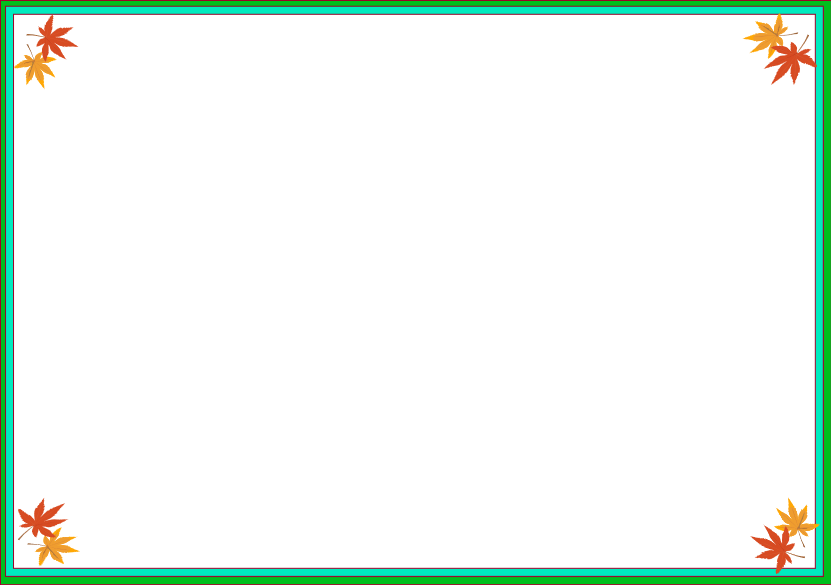 ছবিগুলো লক্ষ্য করো
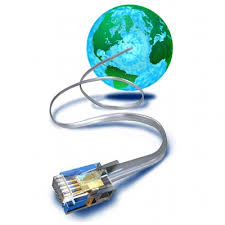 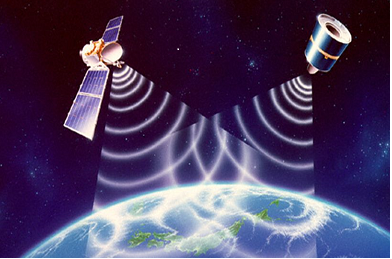 অপটিক্যাল ফাইবার কাঁচতন্তু যা আলোর বেগের চেয়ে এক তৃতীয়াংশ কম গতিতে চলে  ।
স্যাটেলাইট ওয়্যারলেস সিগন্যাল প্রদান করে  যা আলোর বেগে চলে ।
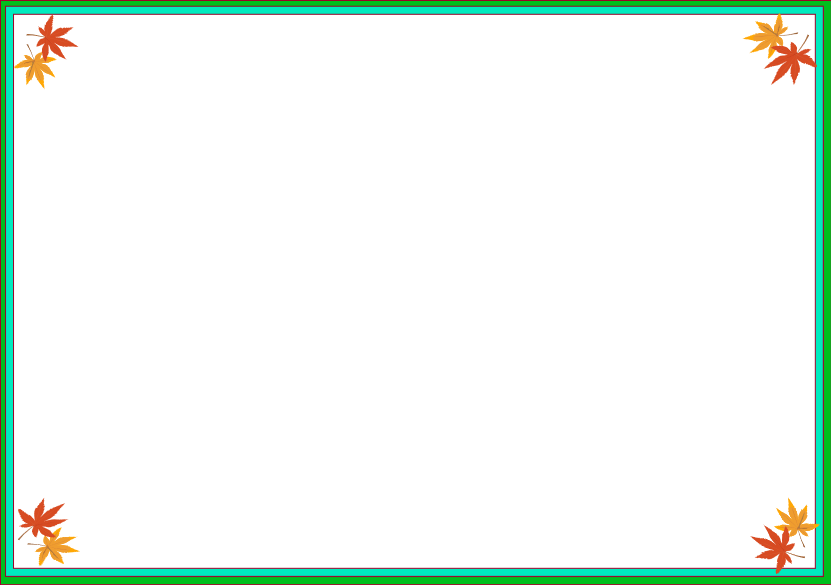 ছবিগুলো লক্ষ্য করো
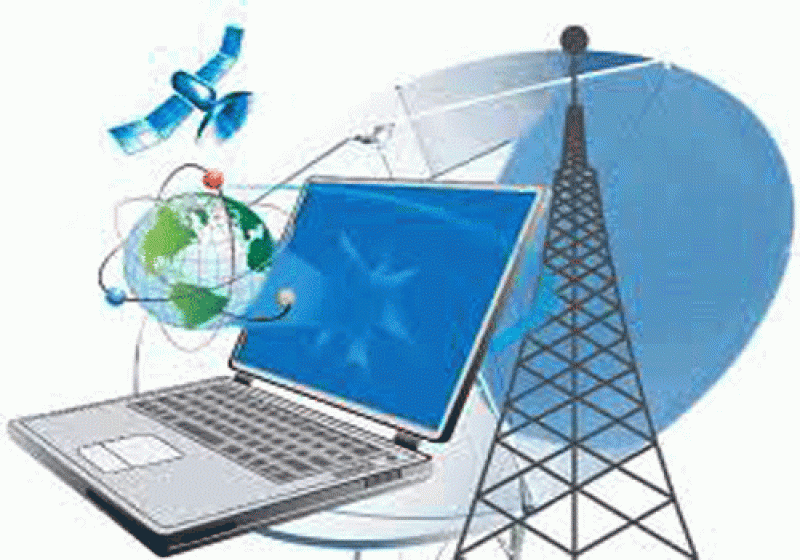 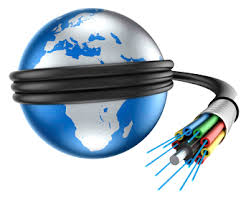 এটি পুণরায় ফেরত আসতে হয় না। অপটিক্যাল ফাইবারের ভেতর দিয়ে একসাথে কয়েক লক্ষ টেলিফোন কল
 ( সিগন্যাল) পাঠানো সম্ভব।
এটি তারবিহীন যোগাযোগ মাধ্যম বলে এর গতি বেশি হলেও  এর সিগন্যাল পুণরায় পৃথিবী পৃষ্ঠ থেকে ৩৬০০০ কিমি দুরত্বে ফেরত আসতে হয় ।
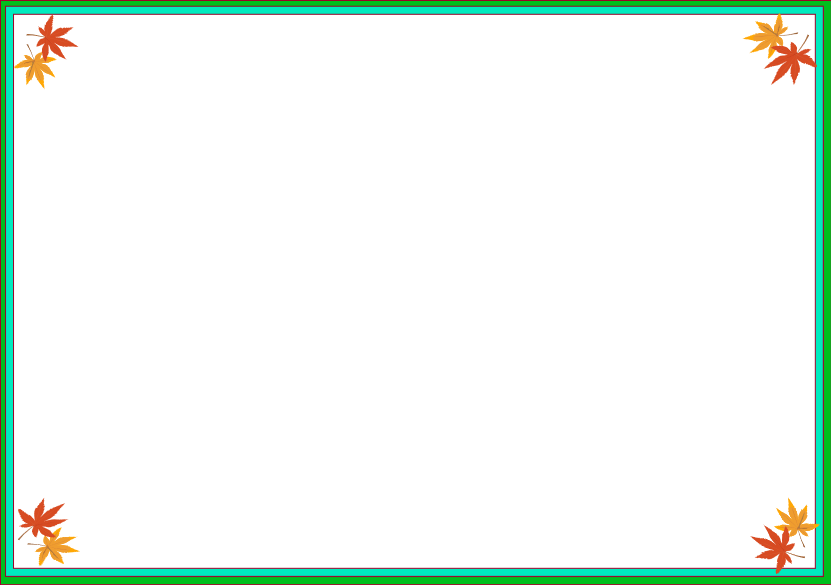 দলীয়  কাজ
দলে বিভক্ত হয়ে  প্রতিটি দলে পৃথক ভাবে স্যাটেলাইট  ইন্টারনেট সংযোগ ও ব্রডব্যান্ড ইন্টারনেট সংযোগে তথ্য প্রেরণ করে উভয় সংযোগের  গতি পর্যবেক্ষণ করে প্রতিবেদন তৈরি  কর।
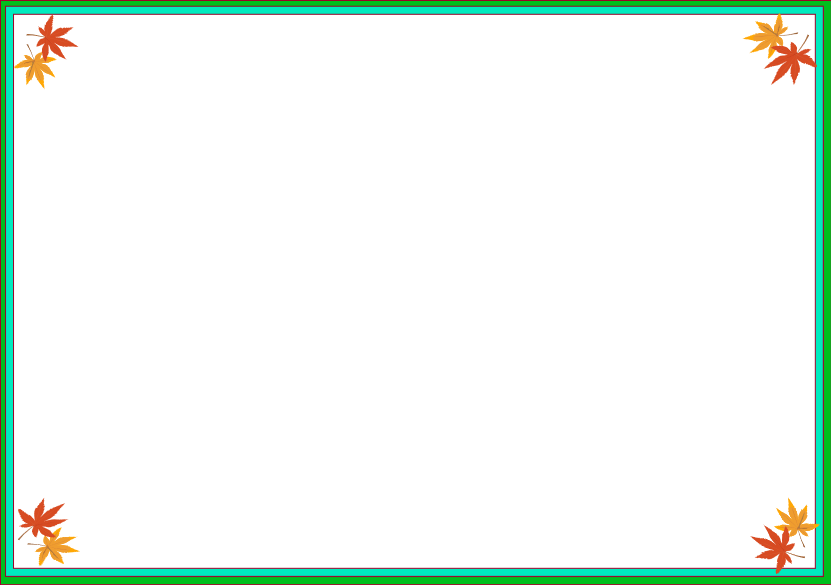 মূল্যায়ন
১। জিও স্টেশনারি স্যাটেলাইট কী ?

২। বঙ্গবন্ধু স্যাটেলাইট ১ কত তারিখে মহাকাশে প্রেরণ করা হয় ?

৩। অতি দ্রুত আলোক সিগন্যাল পাঠাতে  অপটিক্যাল ফাইবারের  ভূমিকা কী কী ?
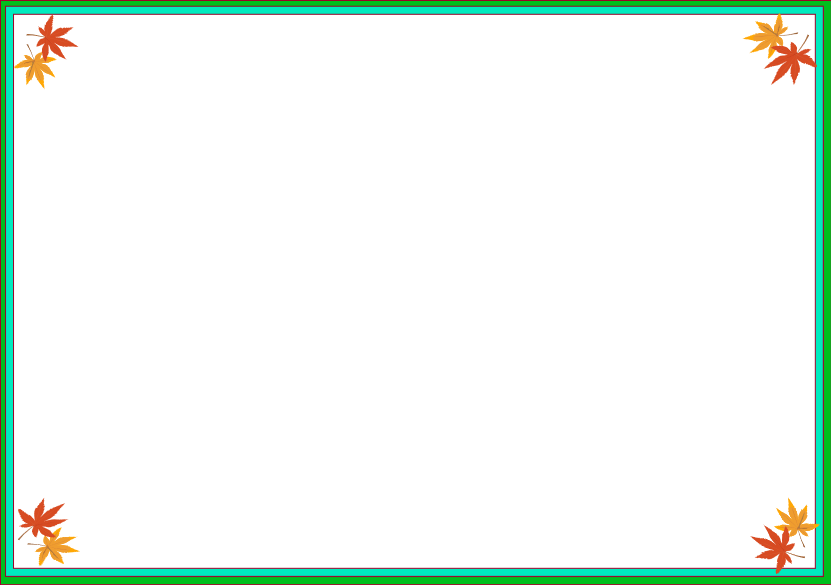 বাড়ির কাজ
তথ্য ও যোগাযোগের ক্ষেত্রে তোমার এলাকায় কোন কোন  ক্ষেত্রে স্যাটেলাইট  সংযোগ এবং কোন কোন  ক্ষেত্রে অপটিক্যাল ফাইবার সংযোগ ব্যবহৃত হচ্ছে তার একটি তালিকা তৈরি করে আনবে।
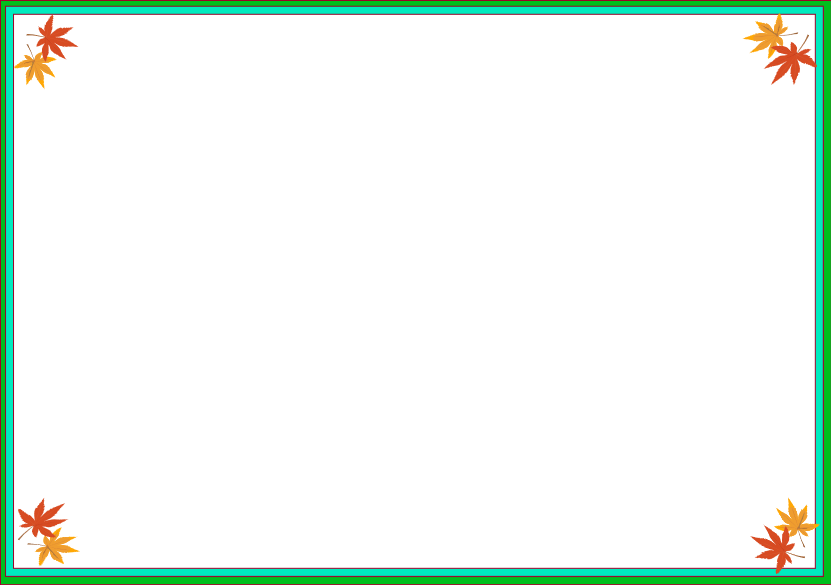 ধন্যবাদ
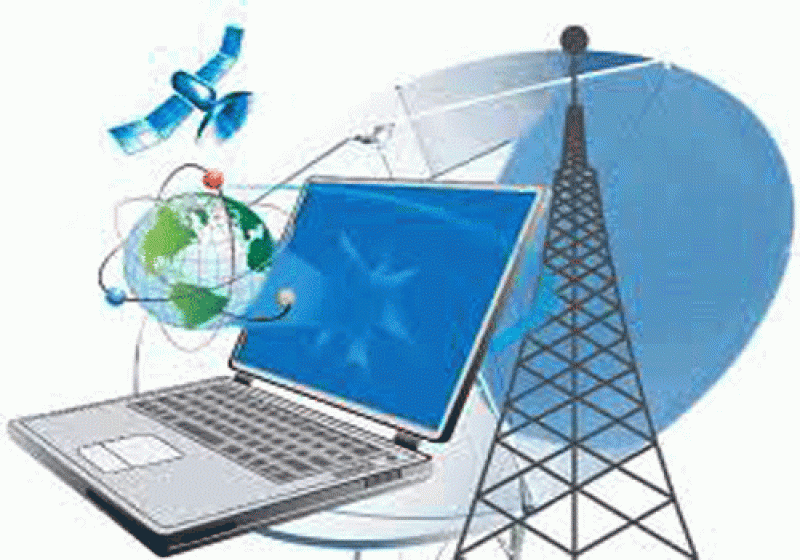